ОТКРЫТЫЙ УРОК
«Турнир знатоков информационных технологий»
ВИКТОРИНА
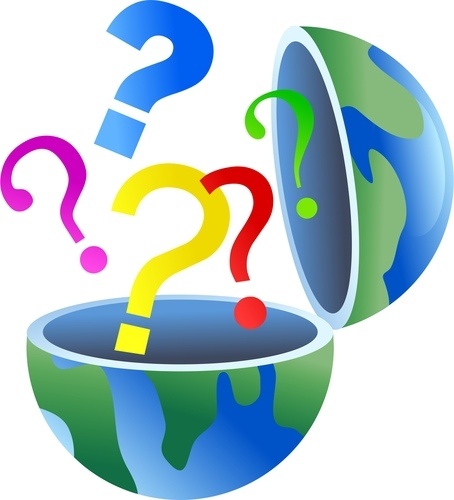 Цель нашей викторины: систематизировать знания и умения, полученные в течении года на занятиях в стенах нашего колледжа и применить их на нашей викторине, развить умение самостоятельно решать проблемы, преодолевать трудности в учении, реализовать задачи по развитию внимания, интеллекта, речи, памяти. У каждого из вас есть возможность  определить проблемы в знаниях и более качественно подготовиться к итоговой промежуточной аттестации. Для сегодняшнего урока вам понадобиться и смекалка, и эрудиция, и быстрота реакции и умение анализировать.
Конкурс
 «Сборка системного блока»
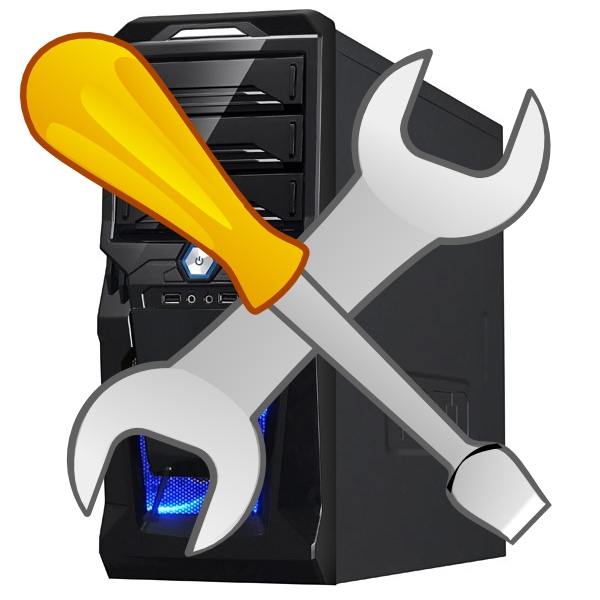 Для участия в этом конкурсе команды отбирают по два человека. Каждому предоставляют разобранные системные блоки, которые необходимо собрать проверка правильности и скорости будет проводиться по окончании всей нашей викторины
Конкурс
 «Эрудит»
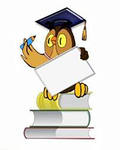 Отвечают по 1 человеку по очереди представители каждой команды. На ответ – 1 секунда. За верный ответ – 1 балл. Если команда дает неверный ответ, то возможность ответа предоставляется другой команде. ( Вопросы зачитывает преподаватель, параллельно они высвечиваются на мониторе).
Конкурс
 «Рифмованные клавиши»
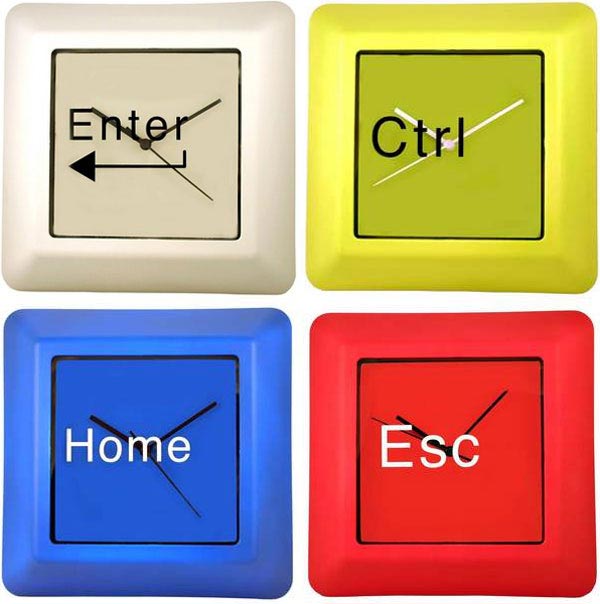 Конкурс
 «Для болельщиков»
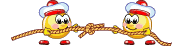 Конкурс
 «Змейка: Найти слово.
(термины информатики)
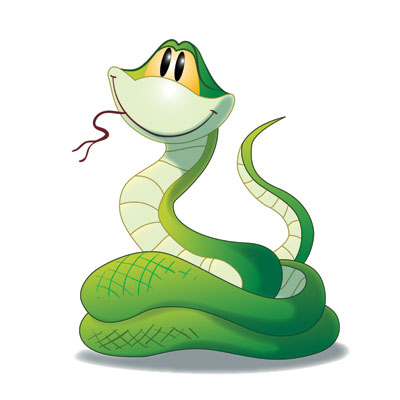 Термины информатики в клетки. Найдите их. Слова читаются змейкой.
Конкурс 
   «Ребусы по информатике»
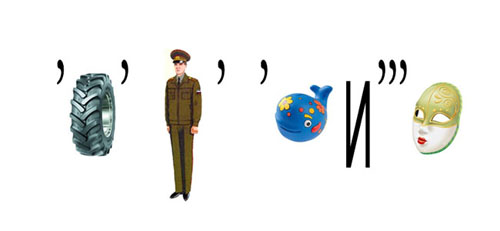 Конкурс 
«Закончи стихотворение»
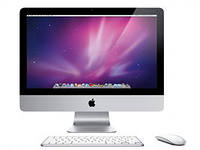 Конкурс
 " Компьютерные созвездия"
Конкурс
«Крокодил»
Конкурс капитанов
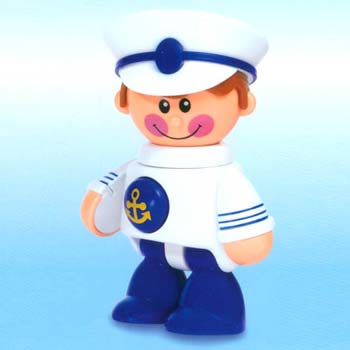 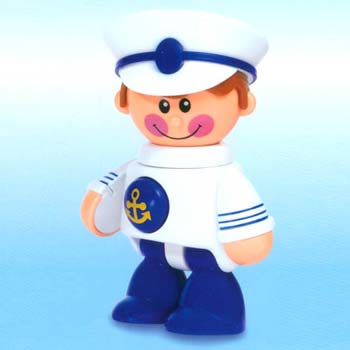 Конкурс 
«Опознай пословицу»
Подведение итогов
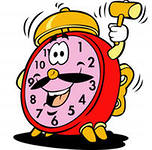